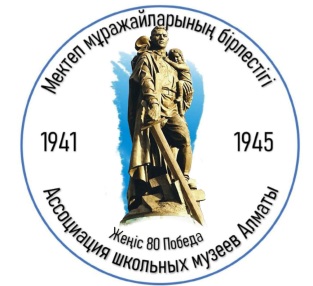 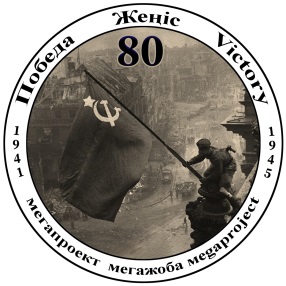 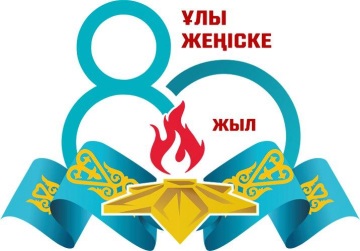 О работе Ассоциации школьных музеев боевой славы Казахстана в рамках мегапроекта
 «Наш подарок Родине к юбилею Победы»
Автор мегапроекта  д.и.н. Ахметова Л.С.
Цель Ассоциации школьных музеев Казахстана
Цель проекта : сохранение исторической памяти о Победе в ВеликойОтечественной войне, воспитание патриотизма школьников через организацию сетевого взаимодействия 
школьных музеев, уголков боевой славы Казахстана , создание общегообразовательного пространства школьных музеев, информационно-коммуникативнойсреды, организации посещения школьных музеев и их методической поддержки.Учредитель Ассоциации - Музей боевой и трудовой славы КГУ ОШ 32 г. Алматы.
КГУ ОШ 85 г. Алматы       Учителя – Руденко Г.П., Бочкарев А.В.         Создали в школе Уголок боевой славы,         поставили с учениками спектакль,        посвященный Международному дню         освобождения узников фашистских          концлагерей.
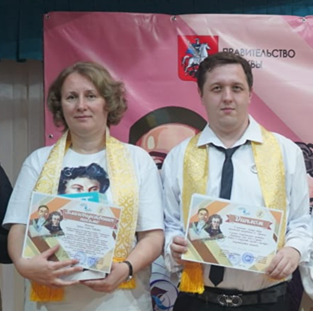 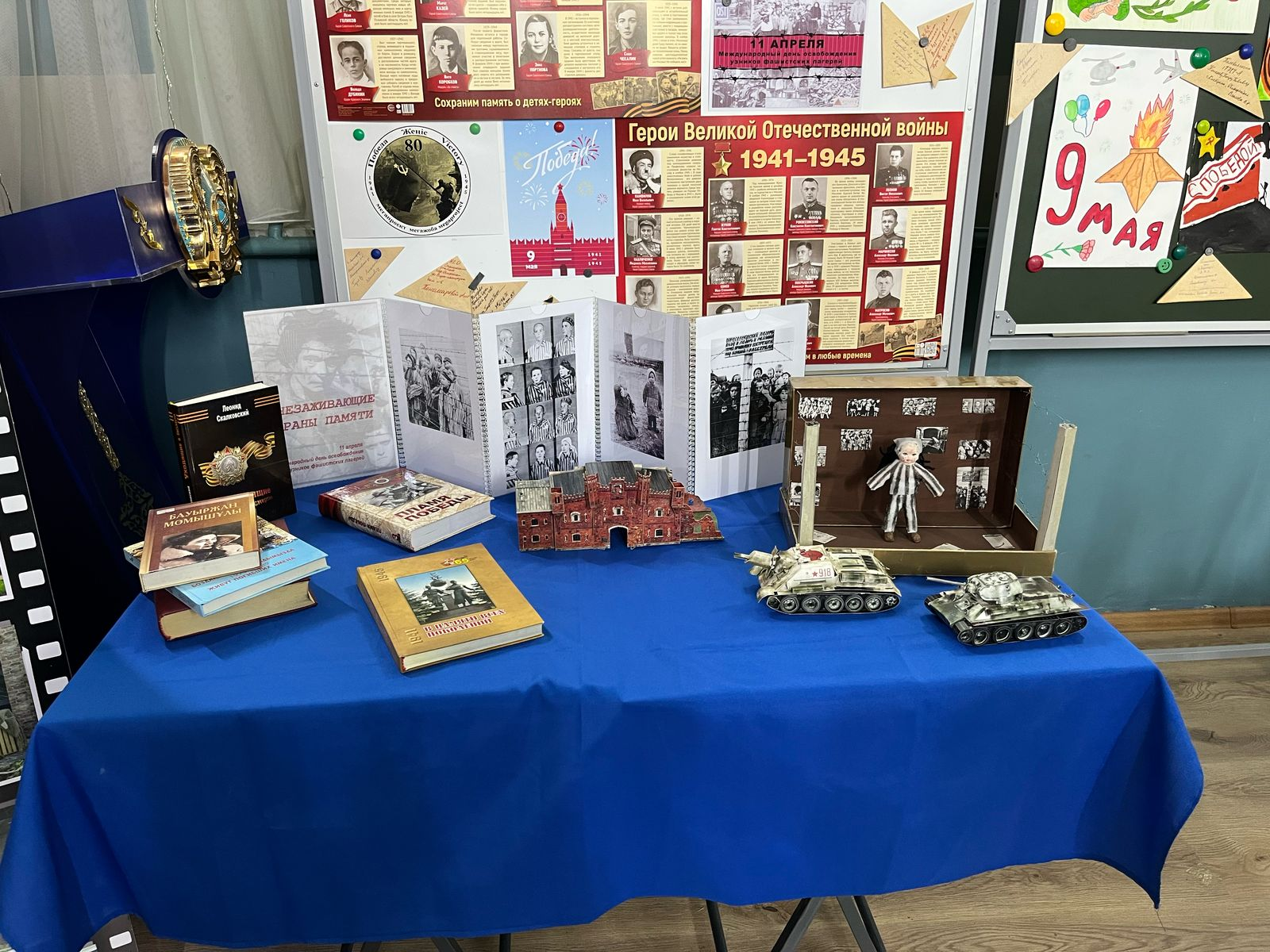 КГУ «Опорная школа (РЦ) им. А. Байтурсынулы»Карагандинская область,Нуринский район, село КайнарУчитель -  Несипова  Дана  Еркеновна
Музей боевой и трудовой славы КГУ ОШ 32 г. АлматыРуководитель музея – Бердигожина Зухра Шихиевна
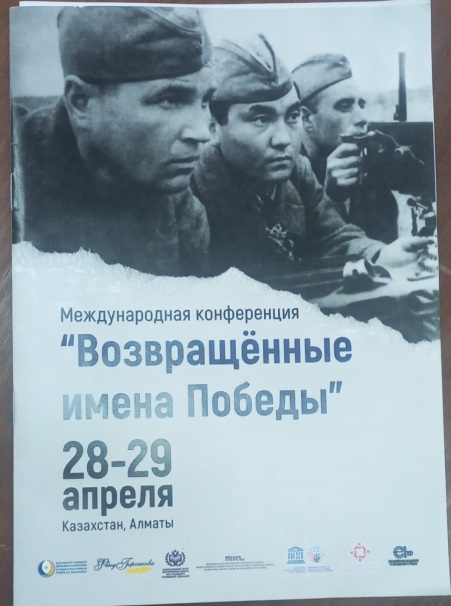 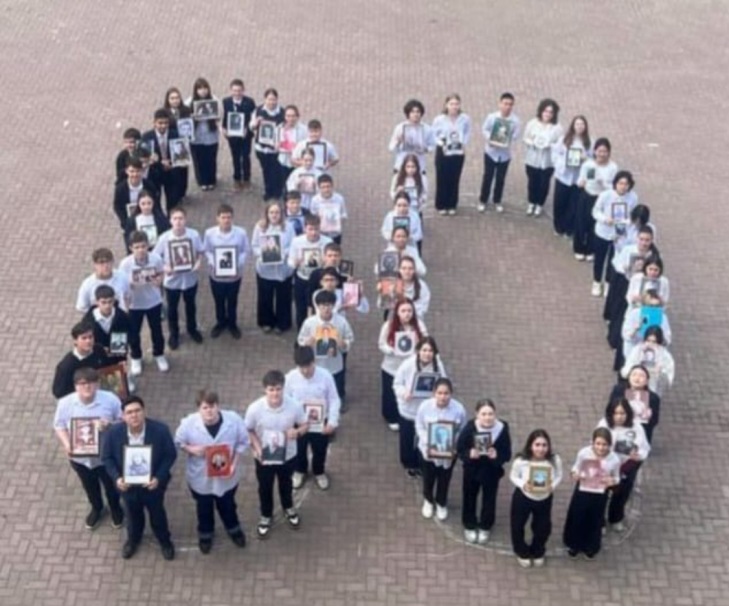 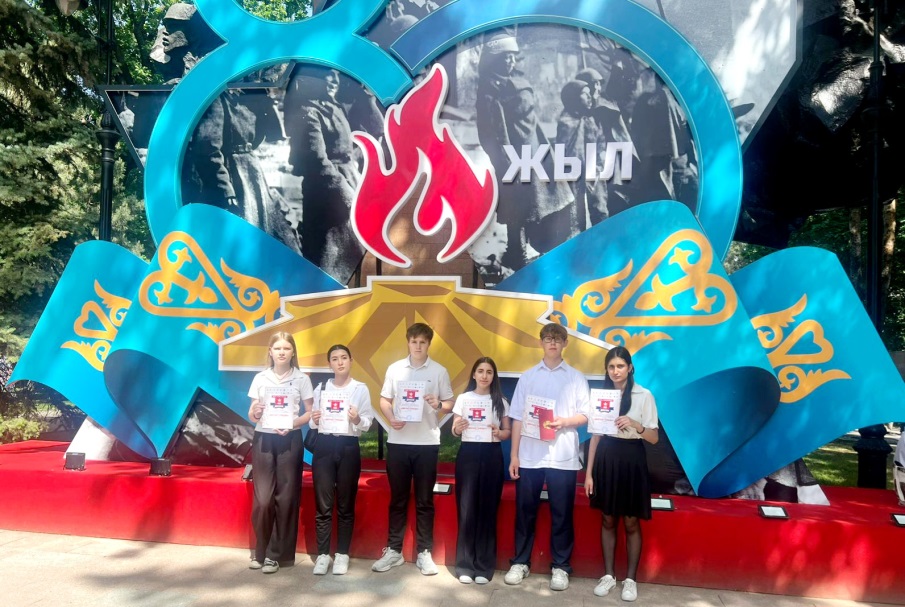 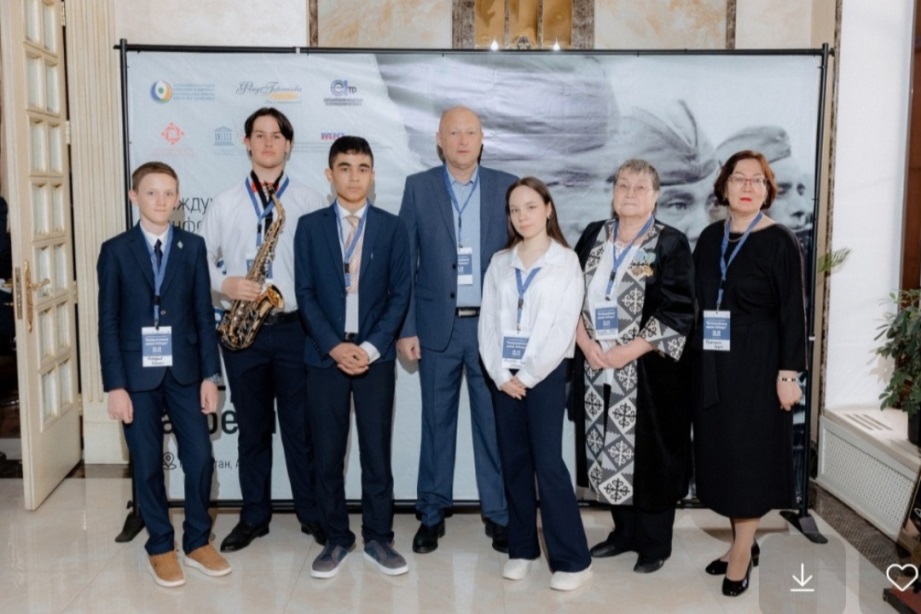 КГУ «Барвиновская общеобразовательная школа», поселок Барвиновка, Сарыкольского района Костанайской области Учитель – Форостовская Оксана Геннадьевна
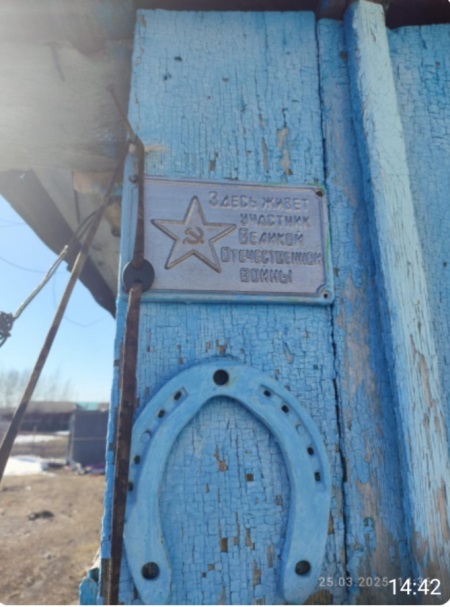 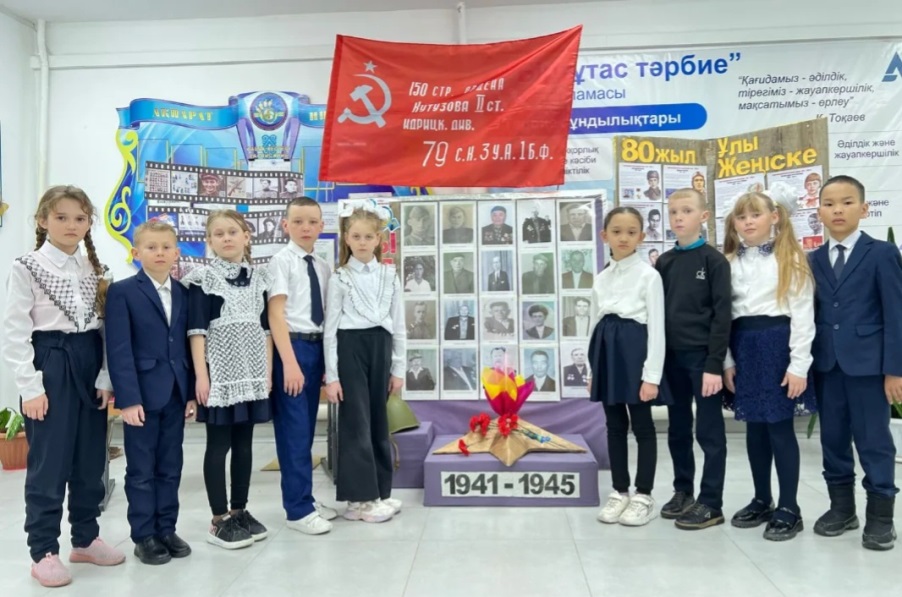